Progressive Matrices
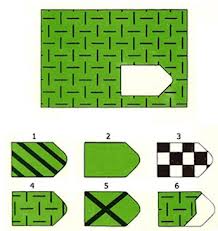 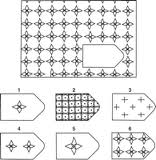 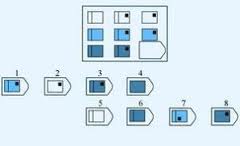 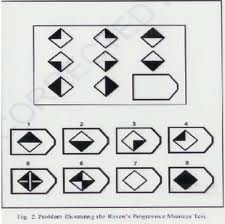